Class 3 – September 25Still class 2! &Hands Off My Stuff – Copyright (and other IP) on the Internet, and territorial jurisdiction and other preliminary matters
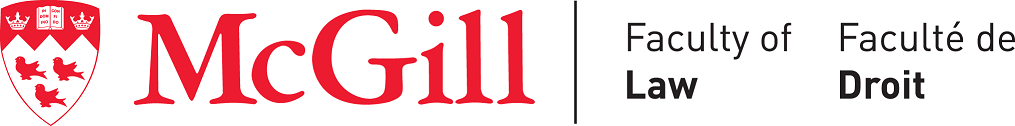 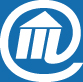 Admin crap
Presentation sign-up 44/44! 😊
Pre-class office hours  email me to ensure I will be there
Class 3
Presentations / Comments
Français sans problème pour présentation et / ou commentaire
I will email you the day before with timing
Send slides to me right up to time of presentation (preferably before class), I’ll have them on my computer
PPT(X), link to Google Slides, PDF. NOT Keynote! If you really want Keynote bring your Mac up
 If your own laptop, need HDMI

Recall: comments due Monday 3 PM 7 days later, submitted via MyCourses (“Case / Material Comment” in Assignments)
Class 3
[Speaker Notes: QUESTIONS?????]
In the News
Rogers To Become Majority Owner Of MLSE After $4.7B Buyout Of Bell (Forbes.com)
“Rogers announced that it has signed an agreement to buy Bell’s 37.5% ownership stake in the parent company — which owns the Toronto Maple Leafs, Raptors, Argonauts of the CFL, and Toronto FC (among other sports properties) — for $4.7 billion.”

With NHL national rights up soon, is Amazon the big winner after MLSE deal? (Financial Post)
Class 3
Finishing class 2:(internet governance ) and net neutrality
Class 3
[Speaker Notes: INTERNET GOVERNANCE  Done. Traditional role of CRTC]
THROTTLE THIS!Net neutrality
Class 3
Prof. answer to the old quiz:
Q: Define net neutrality.

A: All internet traffic treated equally.
Class 3
Net Neutrality Defined
“Network neutrality is best defined as a network design principle.  The idea is that a maximally useful public information network aspires to treat all content, sites, and platforms equally. This allows the network to carry every form of information and support every kind of application”
Tim Wu, http://www.timwu.org/network_neutrality.html , A Proposal For Network Neutrality paper, June 2002, U Virginia Law School
Class 3
[Speaker Notes: Tim Wu – A Proposal For Network Neutrality paper, June 2002, U Virginia law school (now at Columbia); Actually got his first degree (biophysics) at McGill]
Net Neutrality Defined
“the idea that Internet service providers (ISPs) should treat all data that travels over their networks fairly, without improper discrimination in favor of particular apps, sites or services”
-- Electronic Frontier Foundation (EFF)

“broadband providers must treat all internet traffic the same regardless of source”
-- U.S. Court of Appeals
Class 3
Hear it from someone important
https://youtu.be/uKcjQPVwfDk
Class 3
Canadian History - 2005
Telus workers on strike, set up a website called Voices for Change; Telus blocked access to the site for its subscribers!
Class 3
[Speaker Notes: Telus workers on strike, set up a website called Voices for Change; Telus blocked access to the site by its subscribers]
s. 27(2) Telecommunications Act
No Canadian carrier shall, in relation to the provision of a telecommunications service or the charging of a rate for it, unjustly discriminate or give an undue or unreasonable preference toward any person, including itself, or subject any person to an undue or unreasonable disadvantage.

Canadian carrier  for our purposes, ISPs & mobile providers (although it’s broader than that)
Class 3
[Speaker Notes: From course outline: Telecommunications Act, S.C. 1993, c. 38, ss. 2-7, 27  why 27 is important!]
“ITMP framework” - Telecom Regulatory Policy CRTC 2009-657
Review of the Internet traffic management practices of Internet service providers
(ITMP = Throttling)

Telecommunications Act:
Content of messages
36. Except where the Commission approves otherwise, a Canadian carrier shall not control the content or influence the meaning or purpose of telecommunications carried by it for the public.
Class 3
[Speaker Notes: ITMP  Throttling!]
“ITMP framework” - Telecom Regulatory Policy CRTC 2009-657
(para. 122) “The Commission finds that where an ITMP would lead to blocking the delivery of content to an end-user, it cannot be implemented without prior Commission approval.”

(126) “the Commission finds that use of an ITMP resulting in the noticeable degradation of time-sensitive Internet traffic will require prior Commission approval”
Class 3
[Speaker Notes: ITMP  Throttling!]
Broadcasting and Telecom Decision CRTC 2015-26
Complaint against Bell Mobility Inc. and Quebecor Media Inc., Videotron Ltd. and Videotron G.P. alleging undue and unreasonable preference and disadvantage in regard to the billing practices for their mobile TV services Bell Mobile TV and illico.tv
F  Bell and Videotron not charging against data caps for their mobile TV services (“zero rating”)
Held  violates 27(2)
Note: we call this the “Mobile TV Decision”
Class 3
[Speaker Notes: Precursor to the 2017 stuff]
Mobile TV decision
Step 1:  Are they subject to the Act?
“The Commission therefore rejects Bell Mobility’s and Videotron’s arguments that the relief claimed pursuant to the Telecommunications Act should be denied on the basis that they are not subject to that Act. Section 4 of the Telecommunications Act does not apply as a shield to the application of the Telecommunications Act in this case given that Bell Mobility and Videotron are acting as Canadian carriers in providing transport and data connectivity services required for the delivery of their mobile TV services”
Step 2:  Violates 27(2)?
“The Commission therefore finds that in providing the data connectivity and transport required for consumers to access their respective mobile TV services on their mobile devices, Bell Mobility and Videotron have given a preference in favour of subscribers of their respective mobile TV services, as well as in favour of their own services, and have subjected consumers of other audiovisual content services, and other services, to a corresponding disadvantage.”
Class 3
[Speaker Notes: Section 4  Telecom Act doesn’t apply to broadcasters
Note  “undue and unreasonable”  so it might be reasonable to do so???]
CRTC 2017-104 (Policy) and 2017- 105 (Decision)
April 20, 2017
105 refers to 104, 104 refers to 105, 105 uses 104 criteria

CRTC standard practice (see also SCC)

Teaching confusion for your instructor!
Class 3
Telecom Decision CRTC 2017-105
Complaints against Quebecor Media Inc., Videotron Ltd., and Videotron G.P. alleging undue and unreasonable preference and disadvantage regarding the Unlimited Music program
F: 
“The applicants objected to Videotron’s practice of exempting its Unlimited Music program from the standard monthly data caps and data charges generally applicable to its wireless services”
Issue: Cool?
Held: No!
Class 3
Telecom Decision CRTC 2017-105
Ratio: Violates 27(2)
“the Commission finds that, in providing access to certain music streaming services at different rates, Videotron is:
giving a preference to its subscribers who are eligible to access the Unlimited Music program and do so, 
giving a preference to the providers of the content included in the program [ed. Spotify, Apple Music],
subjecting to a disadvantage its subscribers who are not eligible for the program or who consume other content and services, and
subjecting to a disadvantage the providers of content and services not included in the program.”
 “preference and disadvantage” of 27(2)
Class 3
[Speaker Notes: Eligible subscribers  data packages of 2 Gb or more
Providers of content  Spotify, Apple Music, BUT NOT ALL OF THEM]
Telecom Decision CRTC 2017-105
Ratio: Violates 27(2), not “saved” by 27(4)
 27(4) burden of proof is on the Cdn carrier
“A preference or a disadvantage is not in itself contrary to the Act, unless the Commission determines that it is undue or unreasonable. In this case, pursuant to subsection 27(4) of the Act, the burden of establishing before the Commission that any preference or disadvantage is not undue or unreasonable is on Videotron.”


“the Commission finds that Videotron’s practice of zero-rating certain content is generally harmful to consumers and content providers, as it favours particular content or applications over other(…)
Class 3
Telecom Decision CRTC 2017-105
Ratio: Violates 27(2), not “saved” by 27(4)
“the Commission notes that ISPs have a variety of options for differentiating their telecommunications services (e.g. prices and speeds) and that competition among retail wireless Internet services should be based on the quality of the services themselves, not on preferred content selected by an ISP. ISPs provide access to Internet content; offering unlimited access only to selected content would result in the ISP having undue influence over the choice of content that its subscribers access”

“given the concerns outlined above with regard to the exclusion of radio services, as well as the limited number of services that are actually part of the Unlimited Music program and the influence that this program has on consumers’ decisions as to which content they access, the Commission finds that the preferences and the disadvantages cited above are in fact undue and unreasonable”
Class 3
Telecom Decision CRTC 2017-105
Obiter: 

Application of 2017-104 evaluation criteria

“In light of the above, the Commission finds that, on balance, the Unlimited Music program is not consistent with the evaluation criteria of Telecom Regulatory Policy 2017-104”
Class 3
[Speaker Notes: We will come back to this stand by!]
Telecom Decision CRTC 2017-105Takeaway
“the Commission finds that, in providing certain of its retail Internet access service customers with access to some content through Unlimited Music without charging those customers for the data involved … Videotron has conferred upon its eligible subscribers who access the Unlimited Music program, and upon the providers of the services included in that program, an undue and unreasonable preference, in violation of subsection 27(2) of the Act. In addition, Videotron has subjected to an undue and unreasonable disadvantage: (a) its ineligible subscribers; (b) its eligible subscribers who do not access the services in question; (c) providers whose content or services are not included in Unlimited Music but are substantially similar to those that are included, such as Internet radio stations that primarily play music; and (d) other excluded content providers” (para. 44)
Class 3
Telecom Regulatory Policy CRTC 2017-104
Framework for assessing the differential pricing practices of Internet service providers

Headnote
“In order to provide clarity to stakeholders, including consumers, content providers, and Internet service providers (ISPs), the Commission establishes a framework and sets out the evaluation criteria it will apply to determine whether an ISP’s specific differential pricing practice is or is not consistent with subsection 27(2) of the Telecommunications Act.”
Class 3
Telecom Regulatory Policy CRTC 2017-104
Framework for assessing the differential pricing practices of Internet service providers

4 criteria (see para. 126 esp.)
Agnostic treatment of data
Exclusiveness of the offering
Impact on internet openness and innovation
Whether there is financial compensation involved
Class 3
[Speaker Notes: 4 criteria explained at para. 126  READ
1st one most important]
CRTC 2017-104:We have net neutrality!
(para. 15) So, while there is no all-encompassing Commission decision or regulatory framework on the broad issue of net neutrality, when the various legislative and regulatory elements are put together – including subsection 27(2), the ITMP framework, and the Mobile TV decision – the meaning of net neutrality in the Canadian context is clear. The current proceeding is about adding another perspective to Canada’s net neutrality framework.

(156) the Commission considers that there is no need to create a new, separate code for net neutrality in Canada. Parliament’s intentions as expressed through the Act (in particular subsection 27(2)), together with this decision, the ITMP framework, the Mobile TV decision, and the Commission’s decision regarding Videotron’s Unlimited Music program [ed.: 2017-105] effectively constitute Canada’s net neutrality code.
Class 3
Net Neutrality U.S.A.
2014-2015

FCC classifies broadband internet as a “public utility” and “telecommunications” Title II of Communications Act applies, and FCC can regulate ISPs in certain ways as a “common carrier” including (…)
Class 3
[Speaker Notes: Intro  this was a big deal! 
Note there was some debate as to whether they could have also used s. 706 of Telecommunications Act 1996]
Net Neutrality U.S.A.
§ 202(1) Communications Act 

“It shall be unlawful for any common carrier to make any unjust or unreasonable discrimination in charges, practices, classifications, regulations, facilities, or services for or in connection with like communication service, directly or indirectly, by any means or device, or to make or give any undue or unreasonable preference or advantage to any particular person, class of persons, or locality, or to subject any particular person, class of persons, or locality to any undue or unreasonable prejudice or disadvantage”
Class 3
[Speaker Notes: Communications Act from 1930s
common carrier importance stand by]
Sound familiar?
Canada s. 27(2)
USA s. 202(1)
unjustly discriminate 

undue or unreasonable preference toward any person, including itself…

or subject any person to an undue or unreasonable disadvantage
unjust or unreasonable discrimination
make or give any undue or unreasonable preference or advantage
to subject any particular person, class of persons, or locality to any undue or unreasonable prejudice or disadvantage
Class 3
But one huge F*ing difference
USA s. 202(1) application
Canada s. 27(2) application
ISPs are telecommunications carriers, point finale, pretty much by definition in the Telecommunications Act
Courts pretty much let FCC define broadband internet, common carriers (and thus ISPs) however they want
2015 – Democrats (3-2) say ISPs are common carriers
2017 – Republicans ! Trump !
Ajit Pai – May 18 2017 said broadband should be “information service”, began process to repeal something…
Class 3
Net Neutrality U.S.A. Thanks, Obama!
2015
Reclassification as a common carrier allowed for the Net Neutrality Rules
Upheld (2-1) June 14, 2016 in United States Telecom Association v FCC, U.S. Ct. App. (Dist. C.)
Class 3
American Net Neutrality Rules 2015“Open Internet Order”
Protecting and Promoting the Open Internet
FCC 15-24
ISPs are common carriers and there should be:
No Blocking
No Throttling
No Paid Prioritization
(in 400 pages…)
Class 3
Going backwards
December 2017  FCC votes 3-2 (R-D) to repeal Open Internet Order, in effect June 2018 (upheld in Mozilla v. FCC, Oct 2019, DC App. Ct.))
June 11, 2018  “Restoring Internet Freedom” (irony!) comes into effect
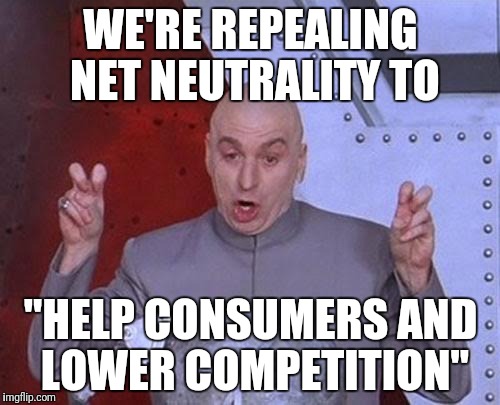 Class 3
Net neutrality USA 2021Elections have consequences
President Biden Executive Order, July 9, 2021

“… the Chair of the Federal Communications Commission is encouraged to work with the rest of the Commission, as appropriate and consistent with applicable law, to consider:
          (i)    adopting through appropriate rulemaking “Net Neutrality” rules similar to those previously adopted under title II of the Communications Act of 1934 as amended by the Telecommunications Act of 1996, in “Protecting and Promoting the Open Internet,” 80 Fed. Reg. 19738 (Apr. 13, 2015)”
Class 3
But…there was a problem
Problem
Temporary Solution(s)
FCC appointments were stuck!
Commissioners were 2-2 Dems-Repubs, 1 vacant
Couldn’t do anything
FINALLY in Fall 2023 Senate confirmed Biden’s second nominee Anna Gomez
1. The Net Neutrality and Broadband Justice Act
August 2022
Amends the Communications Act to make broadband providers Telecommunications providers so 202(1) would apply
 Never passed

2. Also State laws! Especially California
Class 3
Net neutrality USA 2024
April 2024  FCC votes (3-2 again) to reclassify ISPs as common carriers; reinstate Obama’s 2015 rules to come into force in July; net neutrality is back, baybeee!
(… Republicans not happy, lawsuits …)
July 2024  Sixth Circuit CA panel of judges paused rules
August 2024  In re:  MCP No. 185; FEDERAL COMMUNICATIONS COMMISSION, IN THE MATTER OF SAFEGUARDING AND SECURING THE OPEN INTERNET… Sixth Cir. BLOCKS rules, net neutrality again in limbo, pending much more litigation…
Class 3
Net neutrality - Europe
Regulation (EU) 2015/2120 of the European Parliament and of the Council of 25 November 2015 laying down measures concerning open internet access and amending Directive 2002/22/EC on universal service and users’ rights relating to electronic communications networks and services and Regulation (EU) No 531/2012 on roaming on public mobile communications networks within the Union:
“WHEREAS…This Regulation aims to establish common rules to safeguard equal and non-discriminatory treatment of traffic in the provision of internet access services and related end-users’ rights…”
CJEU - Judgment in Joined Cases C-807/18 and C-39/19 September 15, 2020  regs all good!
Class 3
INTRO TO COPYRIGHT, territorial jurisdiction, finding violators(all a jumbled mess…)
Class 3
[Speaker Notes: Today’s class  Territorial Jurisdiction & IP & finding violators  Copyright cases mixed in with cross-border stuff and anonymity. We go back and forth. No choice sometimes because of the results of one case need to be discussed e.g. Tariff-22. Pay attention!
Also my Masters Thesis on the topic, so I tend to blather on!]
Copyright 101
It’s right (no pun intended) there in the name!
The “right” to “copy”

In legal-ese:
the sole right to produce or reproduce the work or any substantial part thereof in any material form whatever (…) (s.3 Copyright Act)
Class 3
[Speaker Notes: Who has taken IP law?
Credit to David Lametti]
Letter to my Client
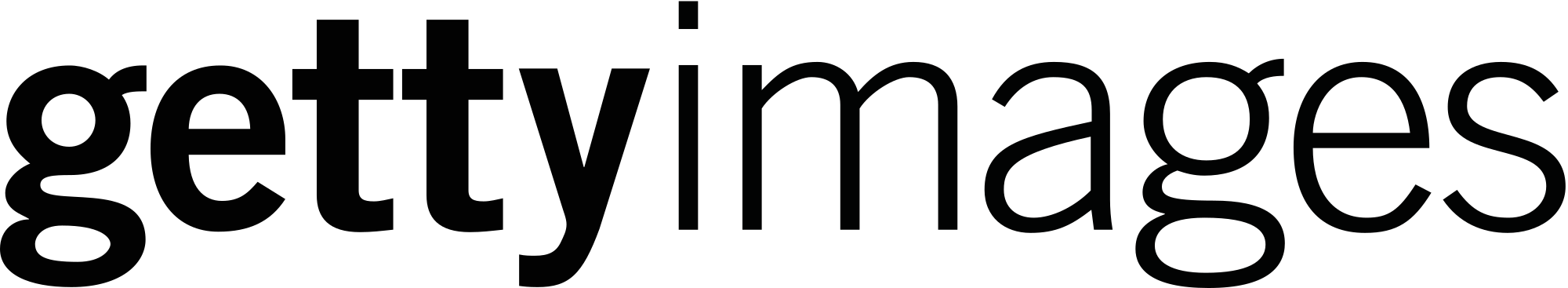 Re: Unauthorized Use of Getty Images Imagery 
Use of imagery without a valid license is considered copyright infringement and entitles Getty Images to seek compensation for infringing uses (Canadian Copyright Act, The United States Copyright Act of 1976). The cost of settlement for past usage of the imagery on your company’s website is C$655.00.
Class 3
[Speaker Notes: I received this
Hired a web developer to re-do their website
Dev used images got from Google Image search]
Class exercise (confession) of the day!
Have you infringed copyright online?
e.g. Video, Pictures, Music, Text
Prof-ish AM: Yes!
Do you have an excuse / justification?
Prof-ish AM: Yes! Sometimes no…
Class 3
[Speaker Notes: “Infringed” – s. 27 copyright Act only copyright owners can do the things listed in s. 3
My Game of Thrones example
Also I will show you later that I have no excuse]
Preliminary matters – FINDING infringers / VIOLATORS
Class 3
[Speaker Notes: Are you anonymous on the internet – applies to copyright, but also defamation and lots of other stuff too]
Internet anonymity?
Internet Protocol (IP) Address:
xxx.xxx.xxx.xxx (IPv4)
Where xxx = #(0,255)

STATIC IP
v.
DYNAMIC IP
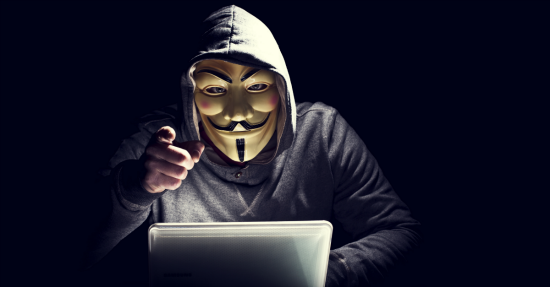 Class 3
[Speaker Notes: Does anyone know what an IP address is?
Note IPv4 has 4.3 billion, IPv6 has 340 trillion trillion trillion
Why 0 to 255? 256 possibilities – 256 is 2 to the power of 8, 256 possible types of bytes
Explain IP address – every computer has them, rotating IP addresses for users from ISPs, they keep track  go to whatismyipaddress.com
 Next slide summary of importance]
IP Addresses
What is my IP Address?
In the real world, an ISP would have this information
You want to get an order to have the ISP turn an IP address into a name and address for the purpose of finding your violation target
Class 3
Norwich
Norwich Pharmacal Company & Ors v. Commissioners of Customs and Excise, [1974] AC 133 (HL) 

“appellants wrote a long letter to the respondents setting out their contentions and seeking information in respect of the persons responsible for the importation of this substance” (Ed. – violated their patent)
“respondents… conduct was entirely innocent” (Ed. – respondents were customs officials, i.e. THIRD PARTIES, not part of litigation)
ISSUE: “whether the respondents are in law liable to make discovery of the names of the wrongdoers who imported the patented substance”

“The court will then only order discovery if satisfied that there is no substantial chance of injustice being done.”
“we have to weigh the requirements of justice to the appellants against the considerations put forward by the respondents as justifying non-disclosure”

 Information ordered produced! We now call ALL of these “Norwich Orders”
Class 3
[Speaker Notes: Patents and customs officials – what’s the deal???]
BMG Canada Inc. v. Doe
2005 FCA 193
[41]            Modern technology such as the Internet has provided extraordinary benefits for society, which include faster and more efficient means of communication to wider audiences. This technology must not be allowed to obliterate those personal property rights which society has deemed important. Although privacy concerns must also be considered, it seems to me that they must yield to public concerns for the protection of intellectual property rights in situations where infringement threatens to erode those rights.
[42]            Thus, in my view, in cases where plaintiffs show that they have a bona fide claim that unknown persons are infringing their copyright, they have a right to have the identity revealed for the purpose of bringing action. However, caution must be exercised by the courts in ordering such disclosure, to make sure that privacy rights are invaded in the most minimal way.
Class 3
[Speaker Notes: DOES  explain
Not really talking about it, because it gets subsumed into Voltage
Facts – illegal downloading of music which is copyrighted
The good parts get quoted in Voltage – like these two paragraphs here. Putting them in for completeness sake]
Voltage Pictures LLC v. John Doe
Alan Bibawy & Alexandre Abi Habib
Class 3
[Speaker Notes: If you only read one case in this class, make it this one! Copyright vs. Privacy]
Norwich orders on the internet
Copyright as we’ve seen, but…
York University v. Bell Canada Enterprises, [2009] O.J. No. 3698
Warman v. Wilkins Fournier, 2011 ONSC 3023
Olsen v. Facebook Inc., 2016 NSSC 155 
Morris v. Johnson, 2011 ONSC 3996
 Defamation cases, see October 28
Class 3
[Speaker Notes: All these are defamation cases]
Norwich orders for:
Copyright
Defamation
Generally anonymous downloaders
Use Norwich Order to get subscriber info from ISP from an IP address and a time
Often know some sort of identity of poster, name or pseudonym e.g. HabsFan29
Use Norwich Order to get all available info about “poster” from the third party platform where the account is held
Class 3
Preliminary matters – TERRITORIAL JURISDICTION
Class 3
Territorial jurisdiction
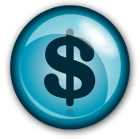 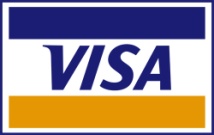 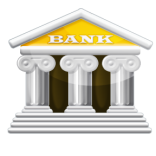 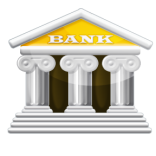 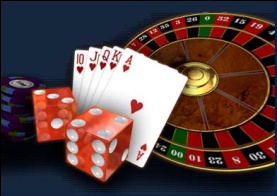 Class 3
[Speaker Notes: actual litigation file of mine from 2003!
Computer user somewhere in Europe, Online casino with a server on some island somewhere (Malta big home for online gambling), gambler’s bank in Hong Kong, payment processor in Montreal, uses a bank in Trinidad, credit card companies in New York
Something going on in Canada – should a case like this be heard in Canada?]
The “Tariff-22 Case”
Amy Huang & Denise Choi
Class 3
[Speaker Notes: They have their own computer… unplug]
Tariff-22 Case takeaways
Issue 1. Real and Substantial Connection test
“this Court has recognized, as a sufficient ‘connection’ for taking jurisdiction, situations where Canada is the country of … reception”
“A real and substantial connection to Canada is sufficient to support the application of our Copyright Act to international Internet transmissions in a way that will accord with international comity and be consistent with the objectives of order and fairness.”

Issue 2. No liability of ISPs for © infringement  But now codified in s. 31.1 of the Copyright Act (coming up)
Class 3
Copyright Trilogy 2004
Théberge v. Galerie d’Art du Petit Champlain inc. (fixation, reproduction, moral rights, “balance”)
CCH Canadian Ltd. v. Law Society of Upper Canada (fair dealing and user rights)
Tariff-22
Class 3
[Speaker Notes: Just for completeness’ sake, and for our exchange students
“Balance” – between promoting the public interest in the encouragement and dissemination of works and obtaining a just reward for their creator]
S. 31.1 Copyright Act
31.1 (1) A person who, in providing services related to the operation of the Internet or another digital network, provides any means for the telecommunication or the reproduction of a work or other subject-matter through the Internet or that other network does not, solely by reason of providing those means, infringe copyright in that work or other subject-matter.
(2) Caching – still not infringing
(3) conditions for (2)
(4) Hosting – not infringing 
(5) conditions for (4)
(6) doesn’t apply to s. 27(2.3) cases (facilitating infringement)
Class 3
[Speaker Notes: As mentioned Issue 2 in Tariff 22
(6)  we’ll return to this]
USA sort of equivalent to 31.1?The DMCA
Juliette Croce & Rita Chiboub
Class 3
[Speaker Notes: Digital Millennium Copyright Act
One of two American laws I insist you now before leaving, the other being s. 230 of the Communications Decency Act which I intro’d last week and will get back to in the defamation context.]